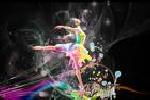 druhy Tanca
Lucia Ťažká
Prečo by ste mali začať tancovať ? Tu je niekoľko dôvodov :
Možnosť zoznámiť sa s novými ľuďmi
Precvičenie celého tela
Tanec rozvíja koordináciu myslenia a pohybov
Povzbudzuje dobré držanie tela v každom veku
Posilňuje telo a poskytuje radosť zo života
Cibrí spoločenské správanie
Je to jeden z mála koníčkov ktorému sa môžu manželia alebo priatelia venovať spoločne
Vedieť tancovať je veľká spoločenská výhoda
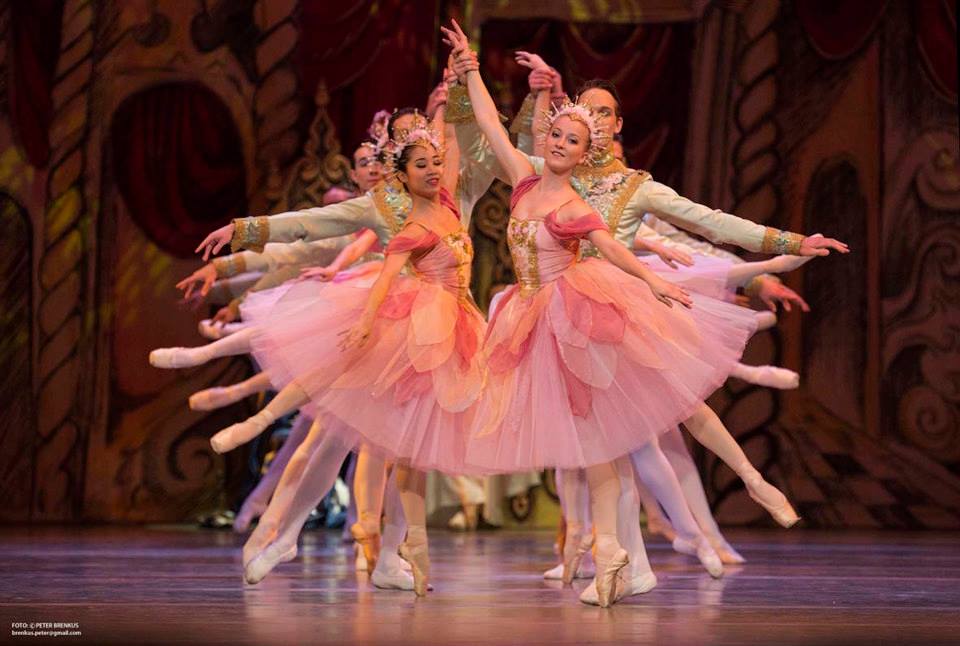 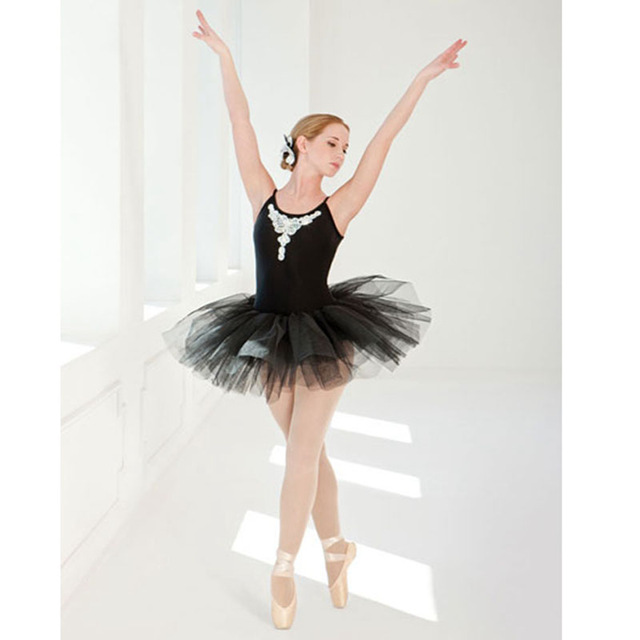 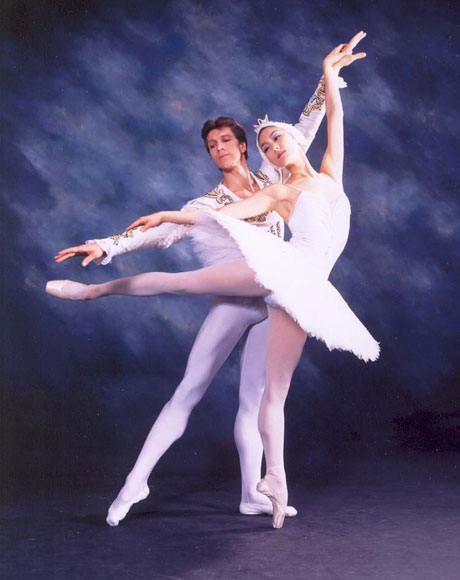 Balet
Samotný pojem „ballo“ použil po prvý krát Domenico da Piacenza (1390–1470) 
Balet sa ďalej vyvíjal zo spoločenských tancov renesancie, v druhej polovici 16. storočia jednak ako vložka talianskych opier
V 19. storočí záujem o balet čiastočne poklesol, keď v dôsledku veľkých spoločenských zmien stratil balet oporu v aristokratických kruhoch. 
Napriek tomu sa naďalej rozvíjal hlavne vo Francúzsku a Rusku. Svoj vrchol dosiahol ruský balet v dielach P. I. Čajkovského, hlavne v balete Labutie jazero. 
Práve Ruská škola viedla k istej renesancii klasického baletu v 20. storočí, hlavne vďaka svojim vynikajúcim tanečníkom. Najznámejšie baletné diela zo začiatku 20. storočia sú Romeo a Júlia.
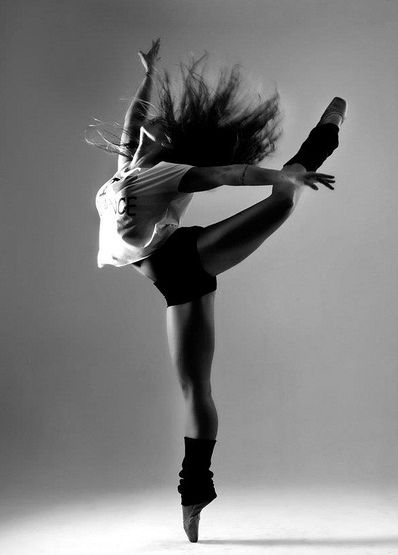 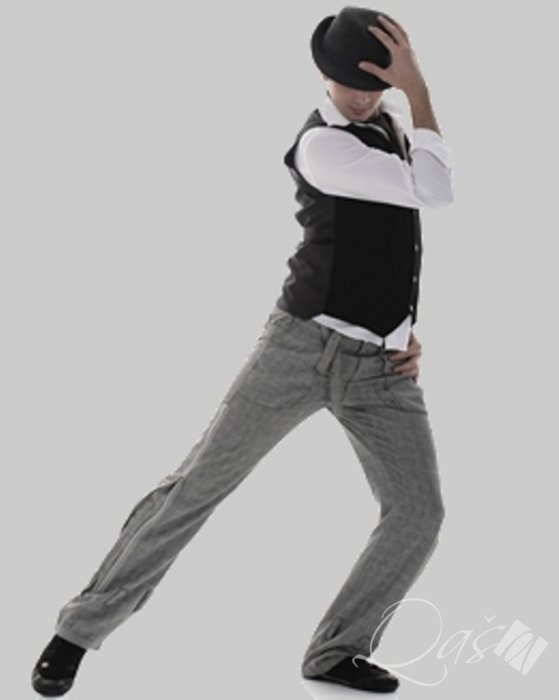 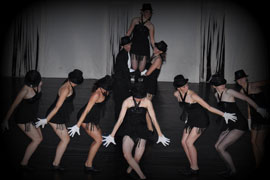 Jazz
Jazzový (džezový) tanec je v zásade mestský ľudový tanec, ktorý sa vytvoril historickým vývinom v USA. 
Vznikol na základe afroamerických tancov, ktoré sa vývojom obohacovali a prelínali s európskymi tancami. Charakteristické znaky džezového tanca (polycentrika, polyrytmika, centrifugálnosť,spätosť s hudbou, improvizácia, individuálny pohybový štýl) 
Džezový tanec sa v súčasnosti využíva v choreografiách muzikálov a vyučuje sa na rôznych stupňoch umeleckých škôl a v tanečných skupinách. Jeho technika a systém výučby je vypracovaný a zapísaný viacerými autormi.
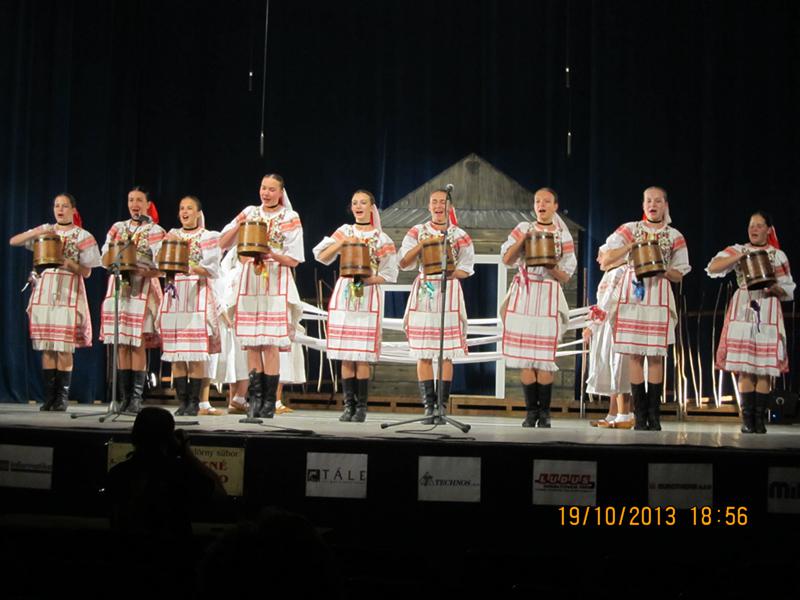 Ľudový tanec
V predmete ľudový tanec deti získavajú tanečné zručnosti z týchto folklórnych oblastí Slovenska: zemplínska tanečná oblasť, liptovská tanečná oblasť, horehronská tanečná oblasť, detvianska tanečná oblasť a myjavská tanečná oblasť.. 
Predmet ľudový tanec je úzko spätý s predmetom hudobná príprava, v ktorom žiaci získavajú inštrumentálne (zobcové flauty, píšťalky) a spevácke zručnosti.
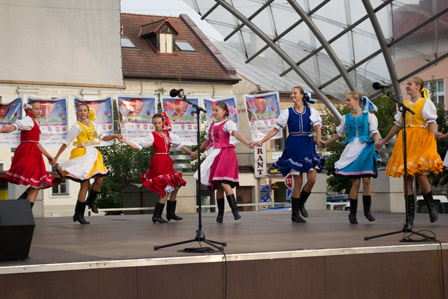 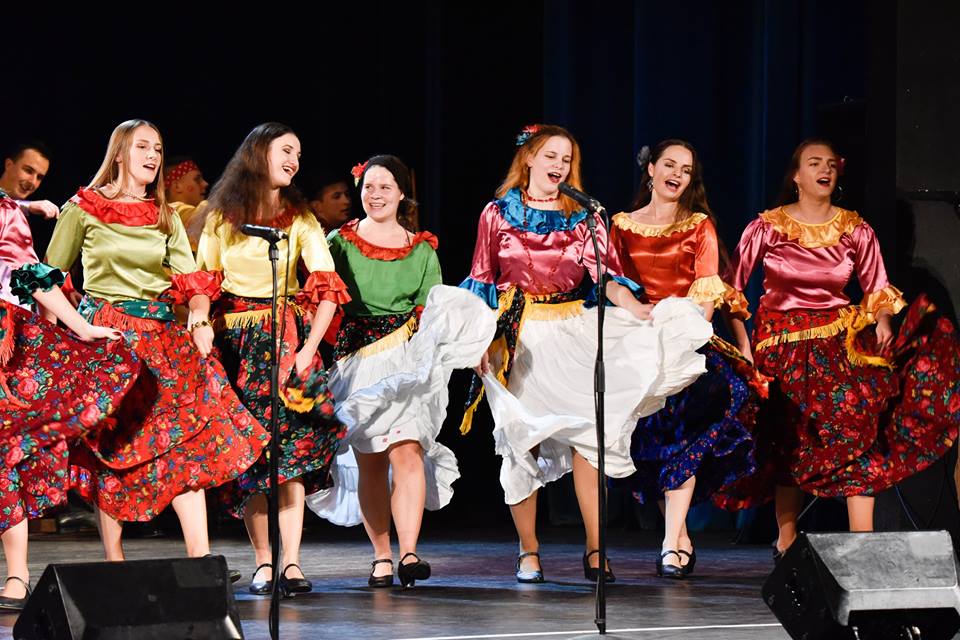 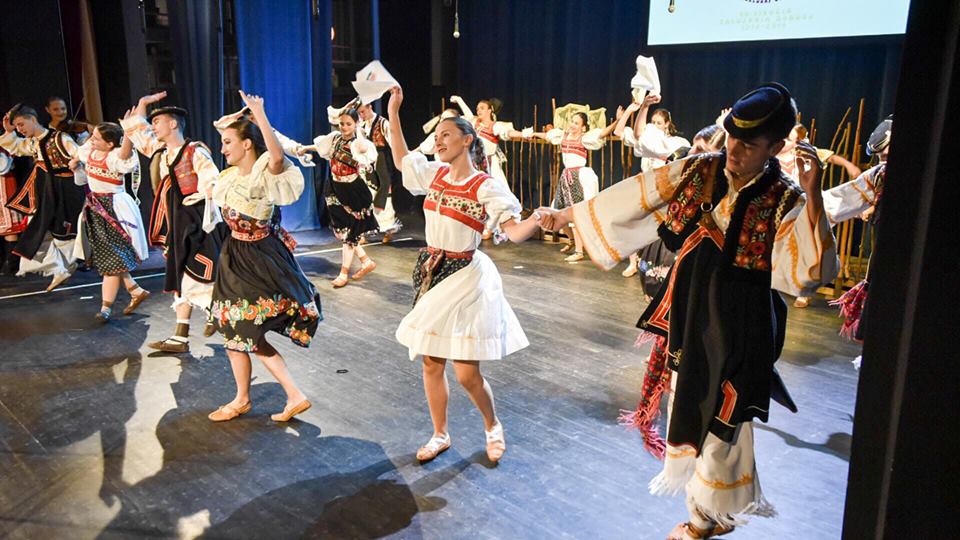 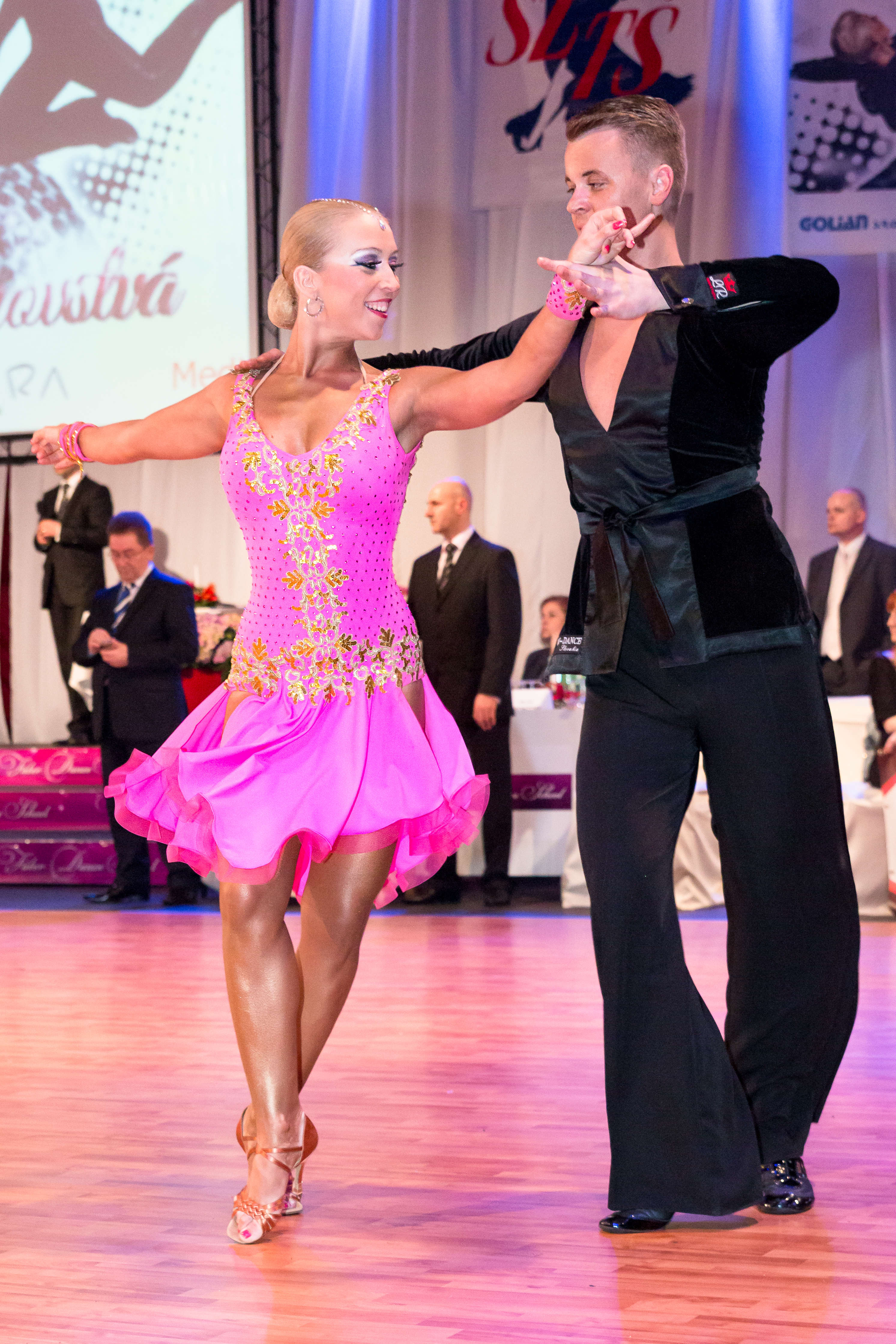 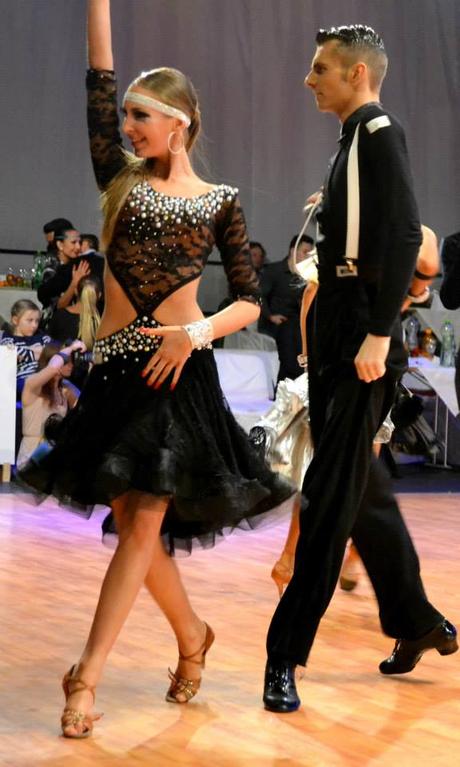 latinsko- Americké tance
-  Latinskoamerický tanec je spoločenský tanec pochádzajúci z latinskej Ameriky. Niektoré z latinskoamerických tancov sú zaradené medzi súťažné spoločenské tance. Latinskoamerické tance sú: čača, rumba, samba, salsa, mambo, merengue, bachata, kumbia, bolero.
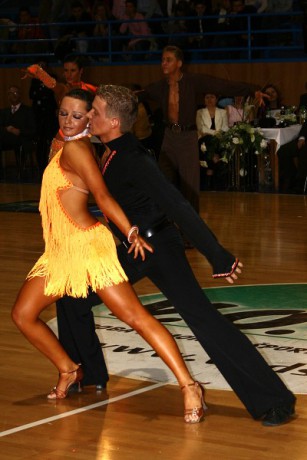 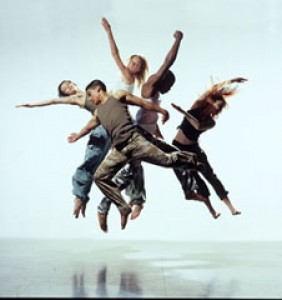 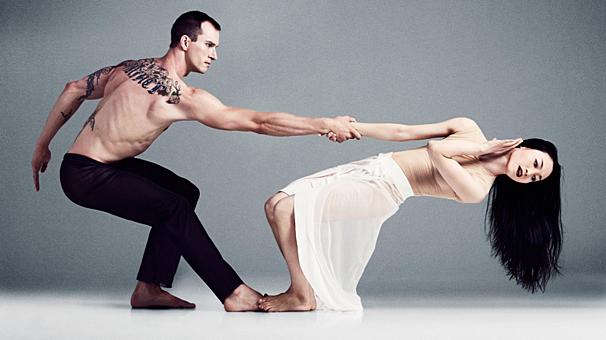 Modený tanec
Je to štýl tanca vychádzajúci zo súčasnej popovej a elektronickej hudby, tanec je dynamický a bez obmedzenia variácií, čo sa týka tanečných krokov a choreografií.
 Zahŕňa všetky prejavy umeleckého tanca, ktoré sa vyvíjali od začiatku 20. storočia mimo oblasti akademického – klasického tanca. Moderný tanec prináša nové výrazové možnosti a estetické kritériá. 
Tanečné väzby moderného tanca sú plné dynamiky, cítenia , výrazu a nálady. Ak sa chcete uvoľniť, zabaviť a hlavne si zatancovať, najlepšou možnosťou je na to moderný tanec.
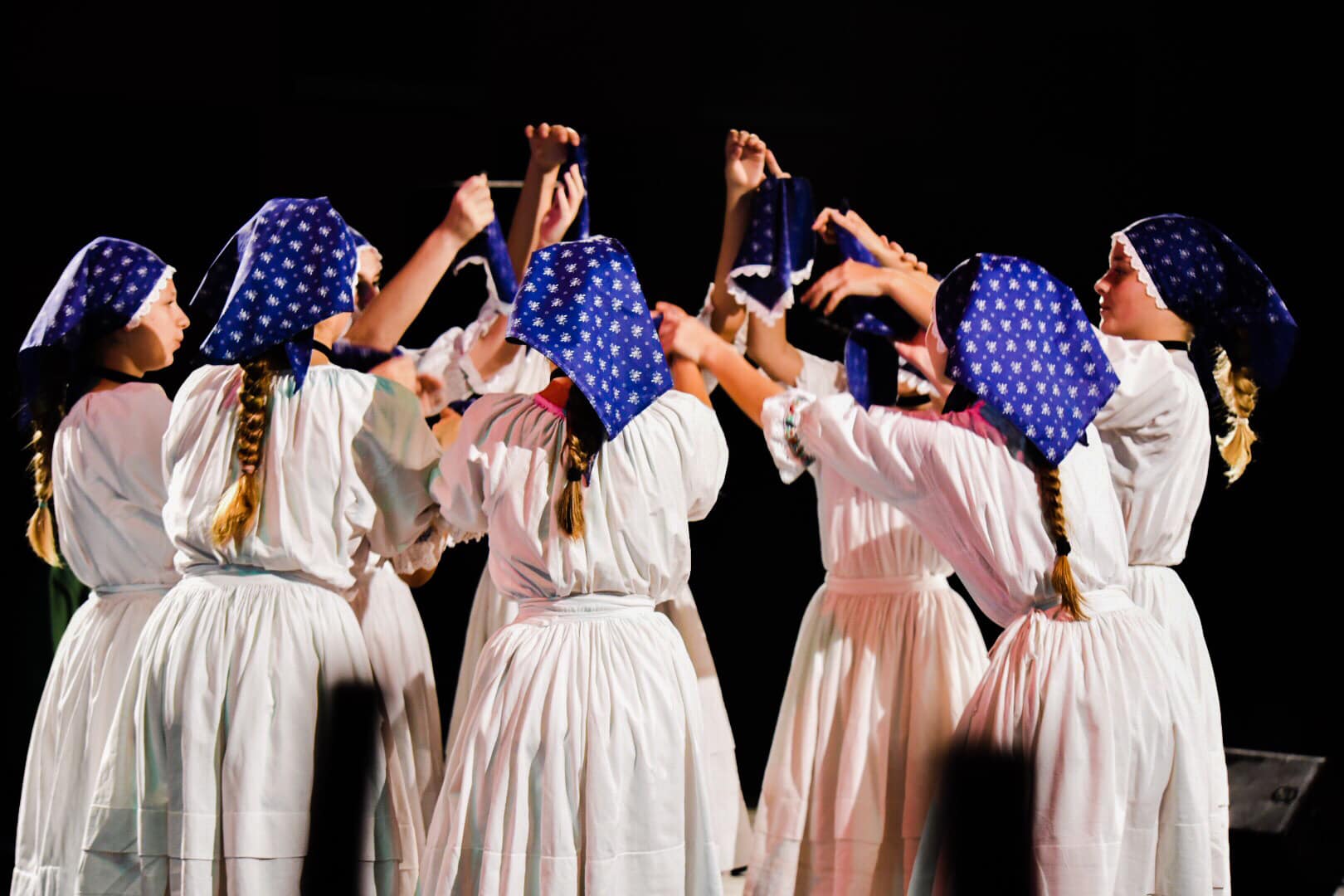 Moje momenty
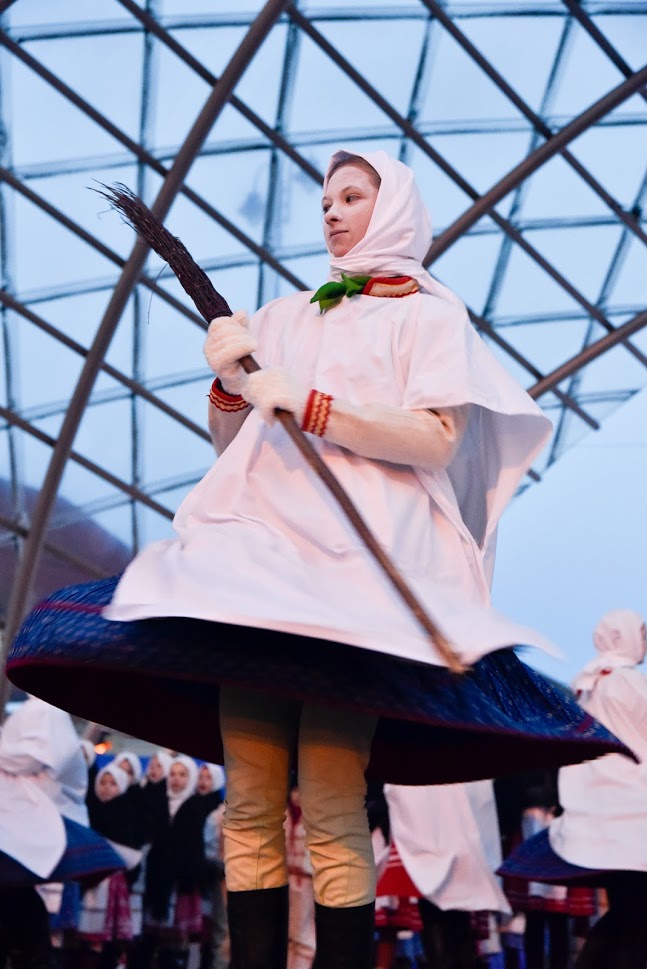 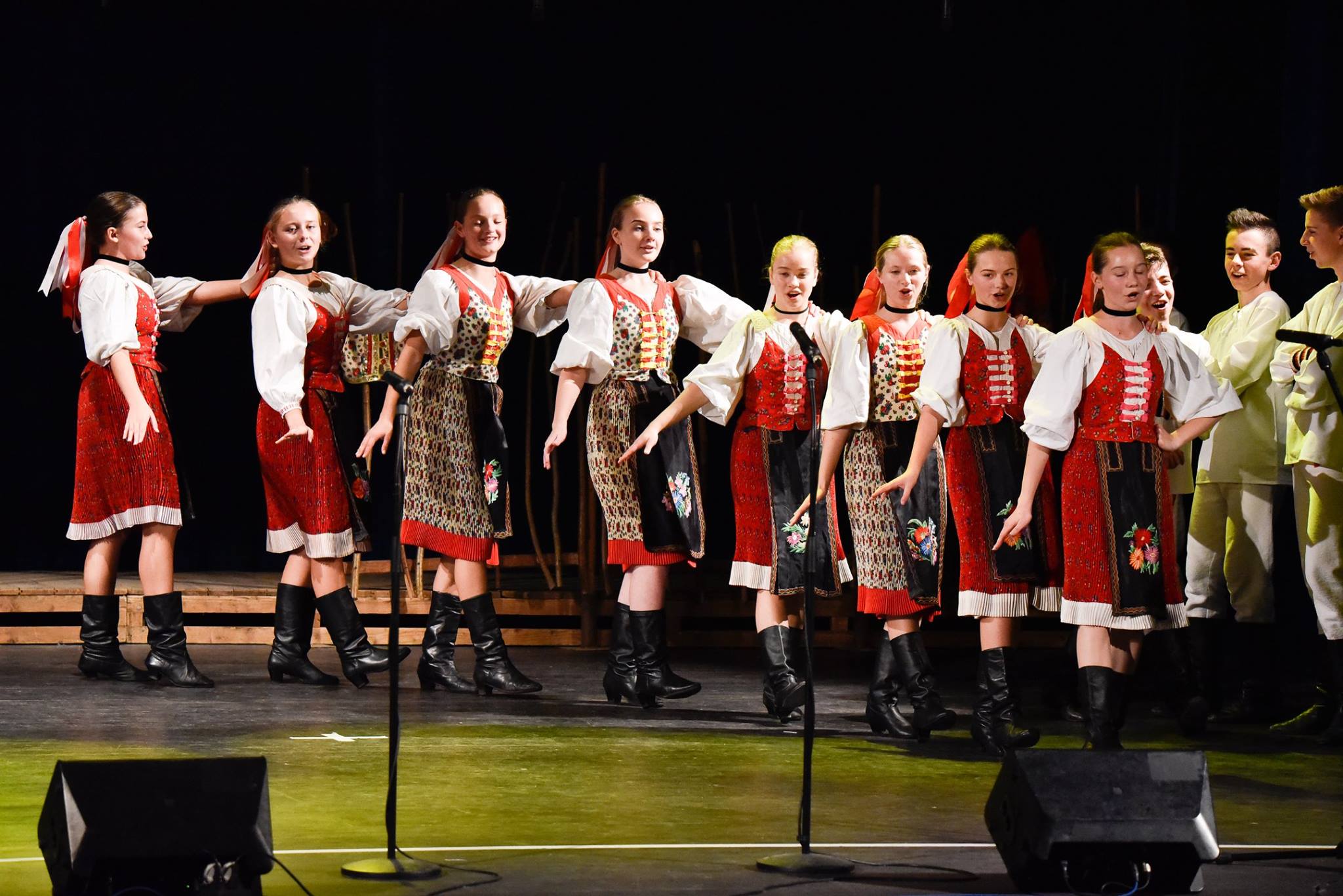 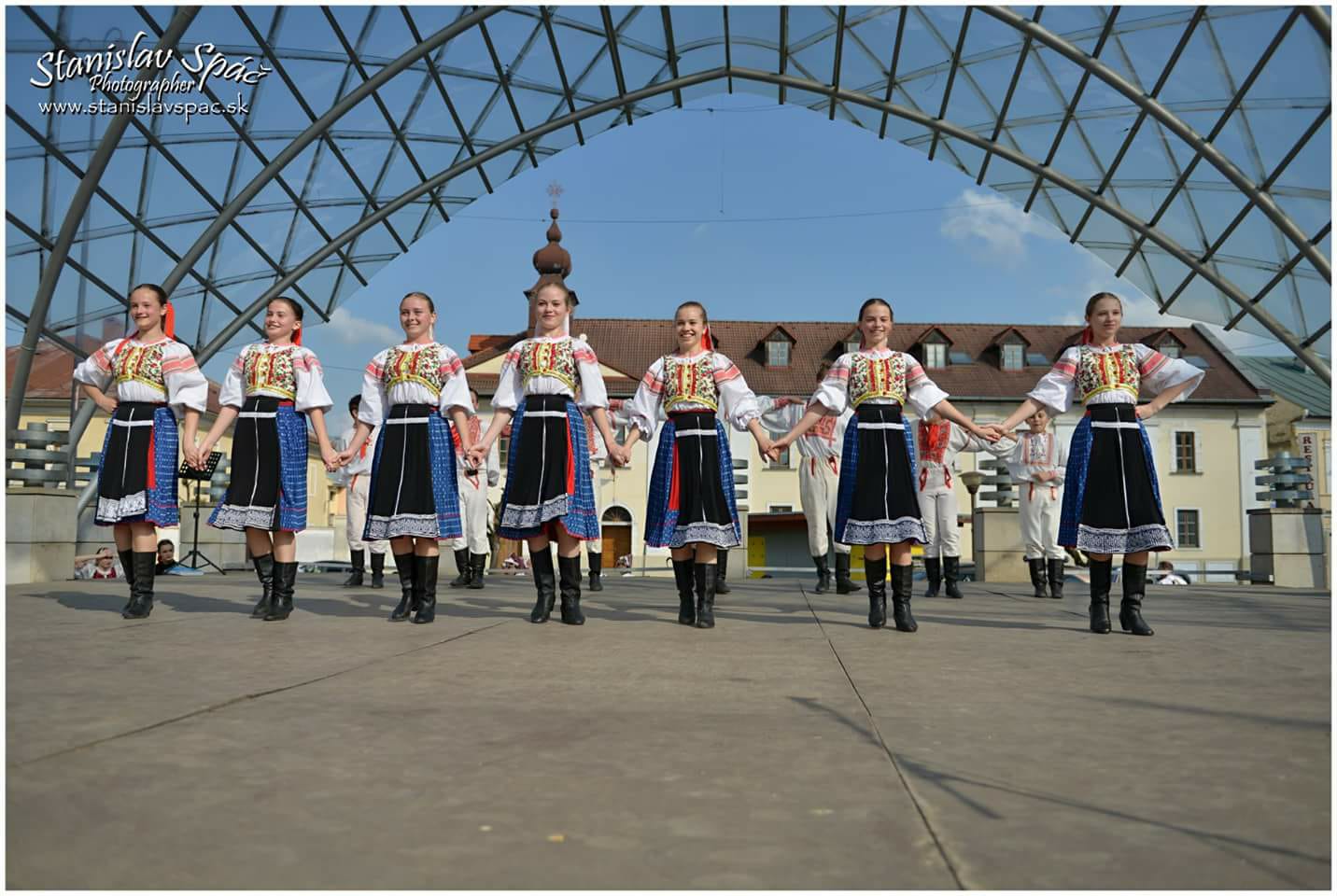 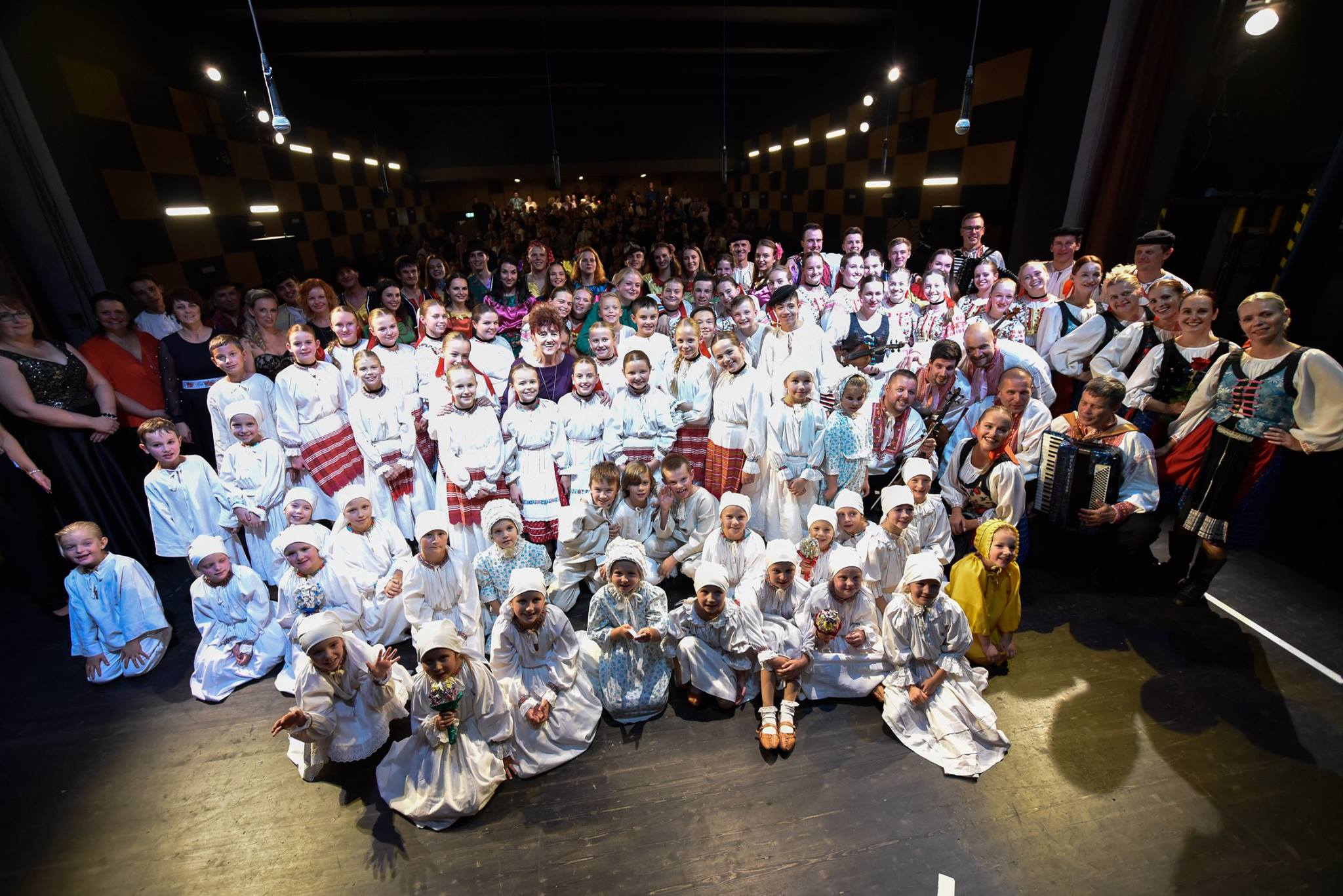 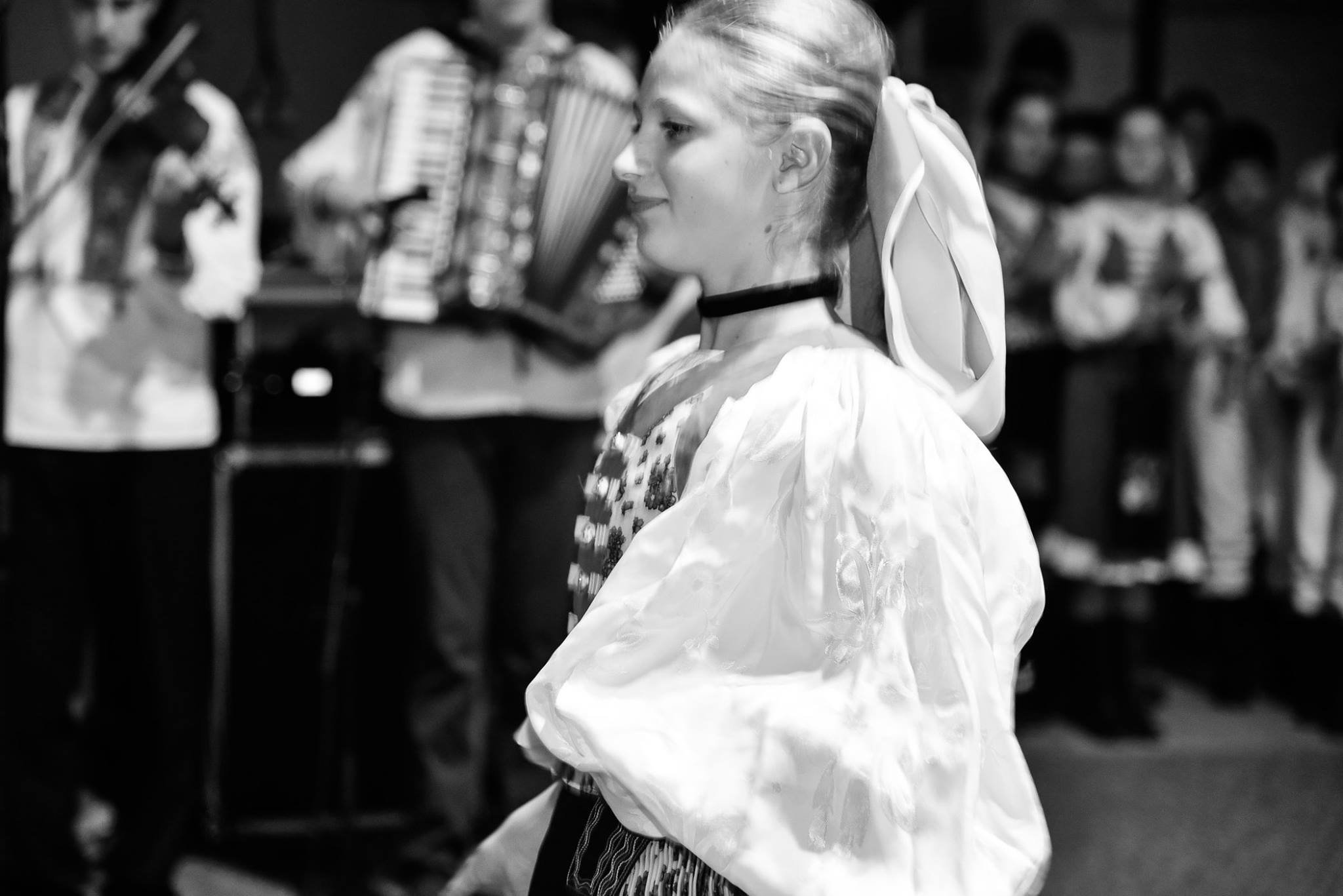 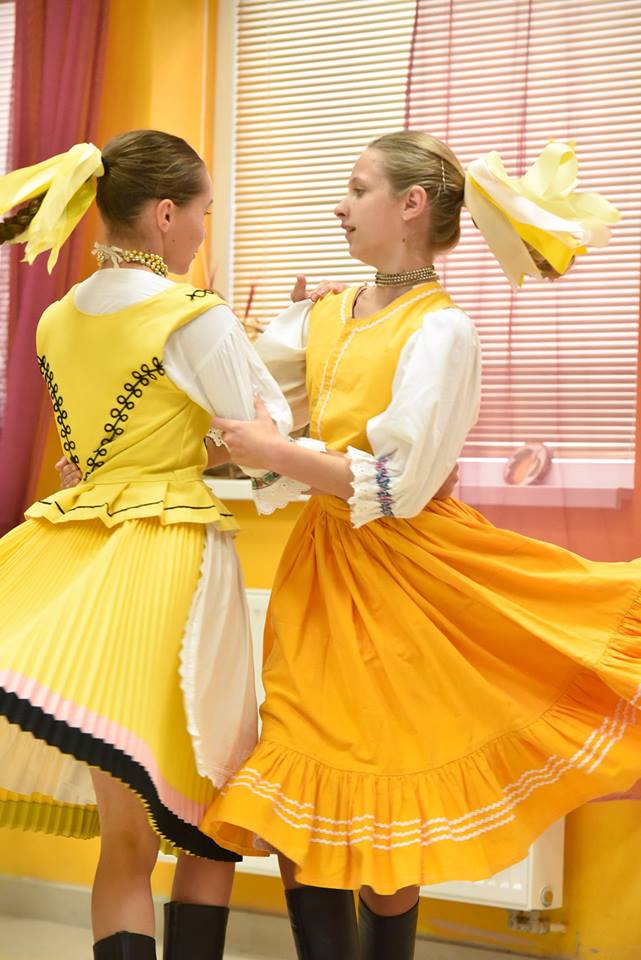 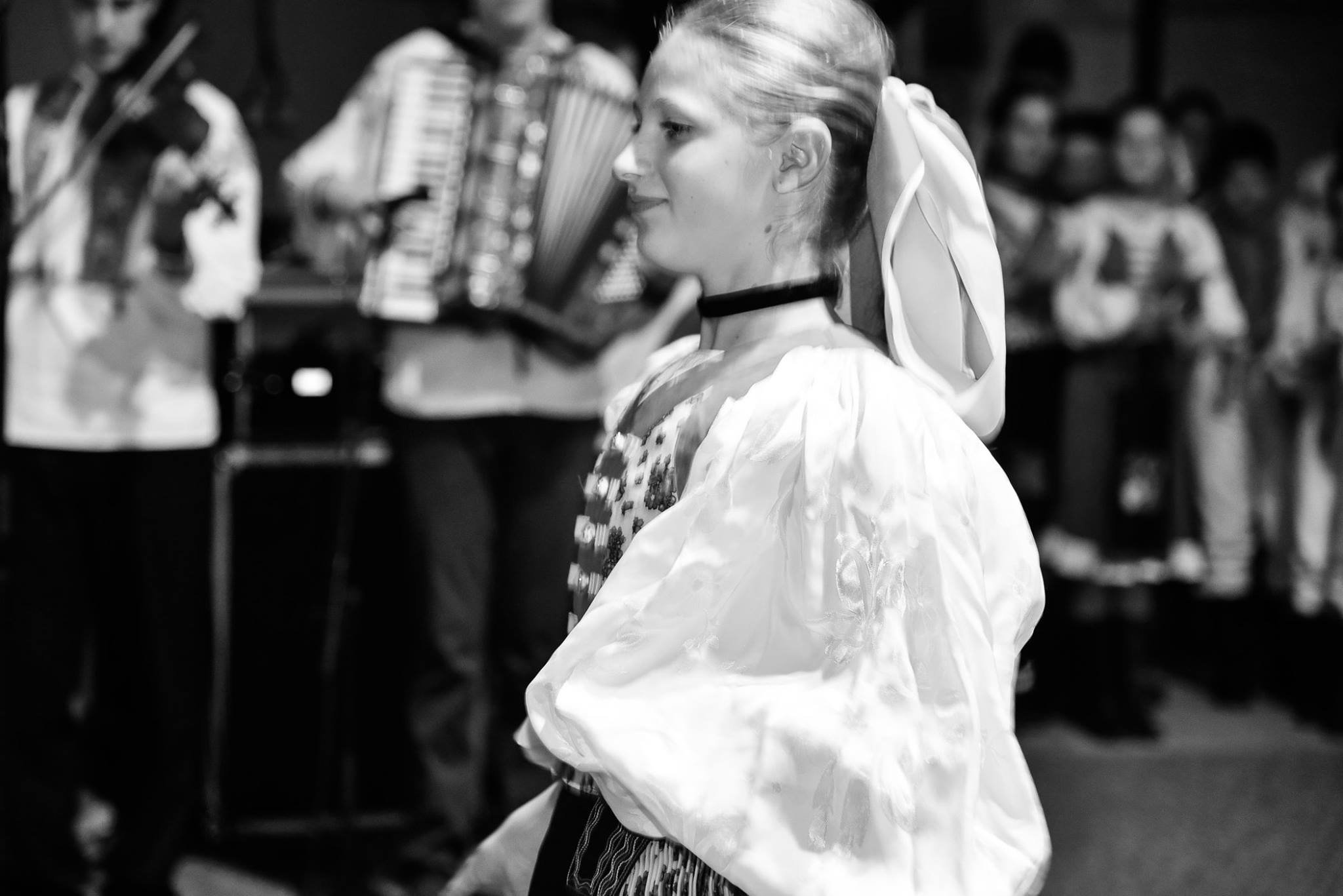 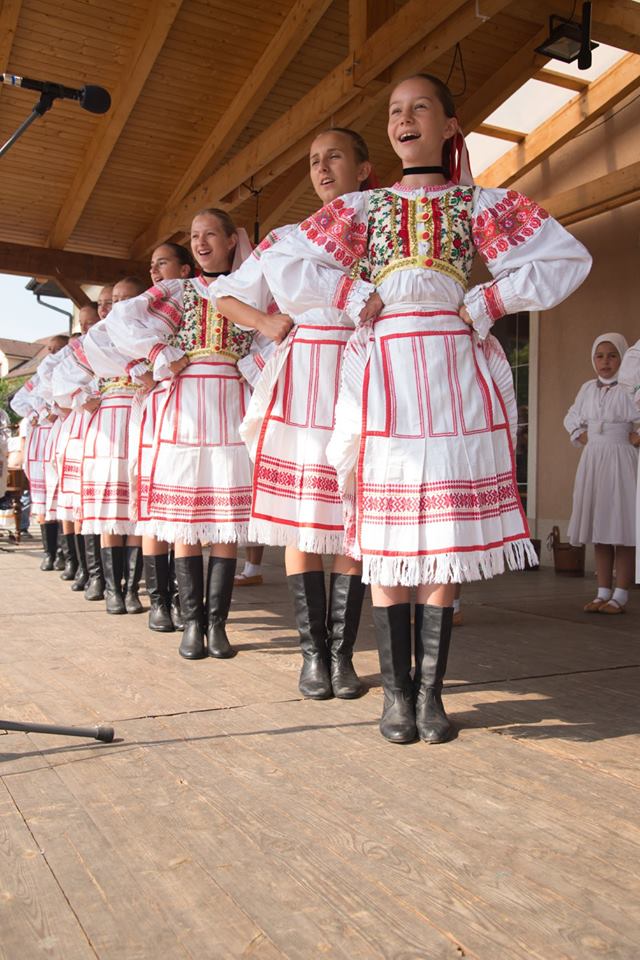 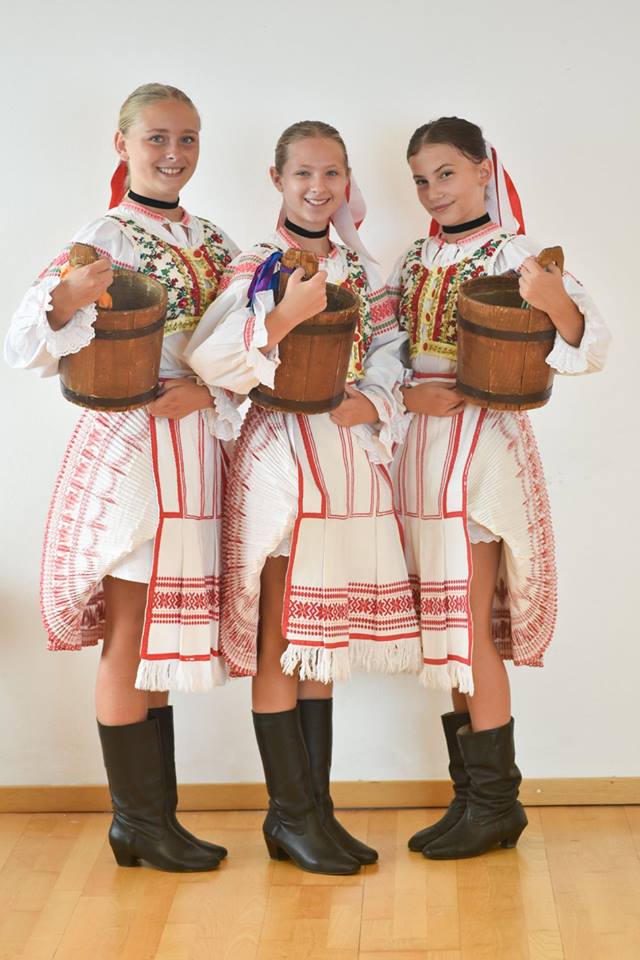 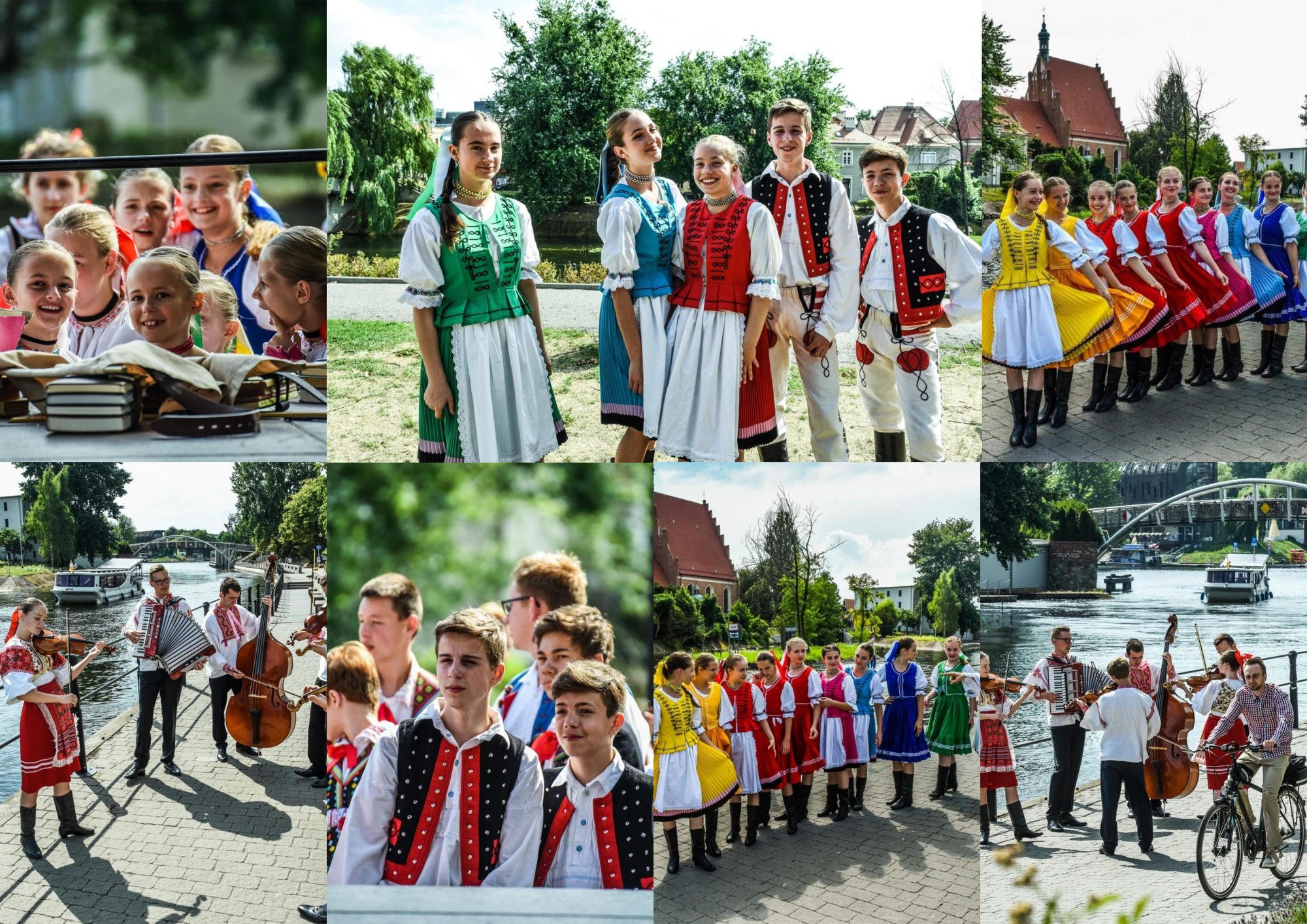 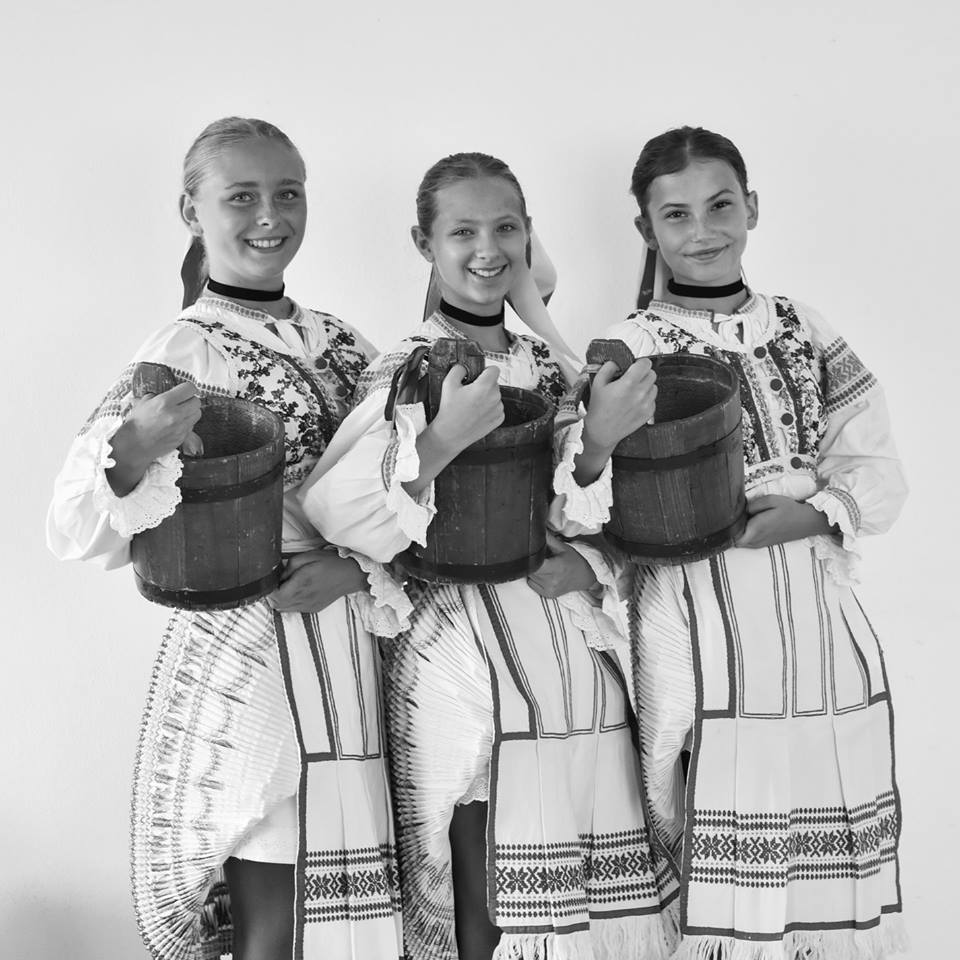 Ďakujem za pozornosť !